Презентация на тему:
«Единоборство – 
                           бой один на один»
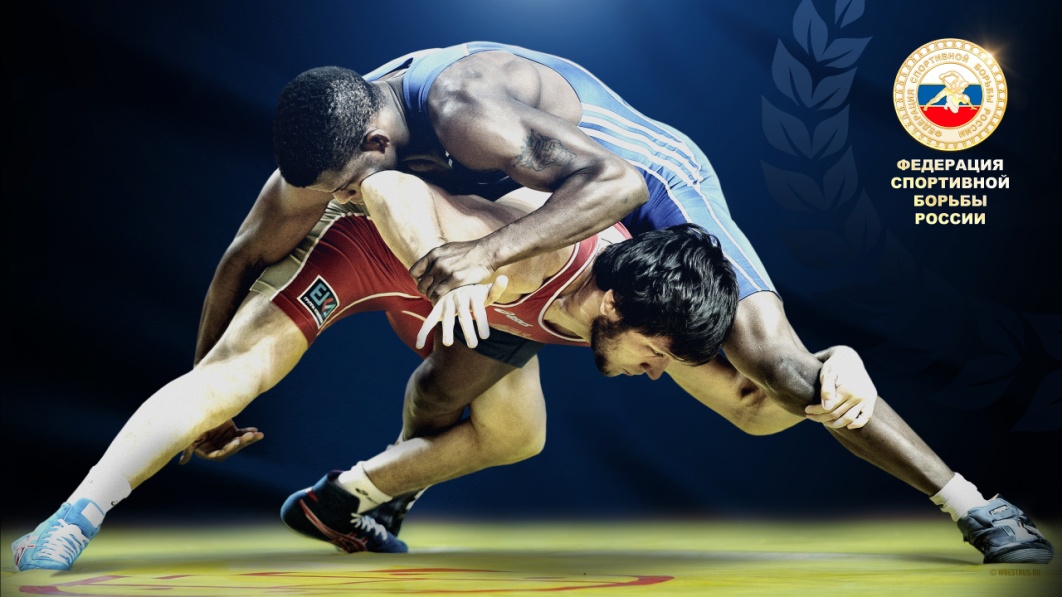 Подготовила: Павлова Надежда Георгиевна
учитель физической культуры
МБОУ НШ ДС «Надежда»
г. Вязьма
Потребность защищать себя и своих близких в смертельноопасных ситуациях толкает современных мужчин на занятия единоборствами. А учитывая специфику физической нагрузки, которую получает организм в ходе тренировочного процесса, уже все больше девушек начинают осваивать правила борьбы. 
Это вид спортивного состязания, в котором двое участников противодействуют друг другу физически, с целью определить, кто будет победителем в схватке, при этом можно использовать либо только физическую силу, либо спортивное снаряжение или холодное оружие.
Необходимо помнить, что единоборство и боевые искусства – это разные понятия.
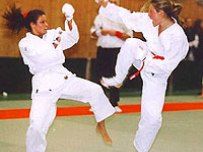 Спортивные единоборства — вид спортивного состязания, в рамках которого два противника пытаются физическими приемами или с помощью специального снаряжения нанести друг другу максимальный физический удар или довести конкурента до проигрышного положения, защищая при этом свою позицию. Этот вид спорта связан с повышенным травматизмом, поэтому особая роль отводится защитной экипировке: перчаткам, шлемам, маскам.
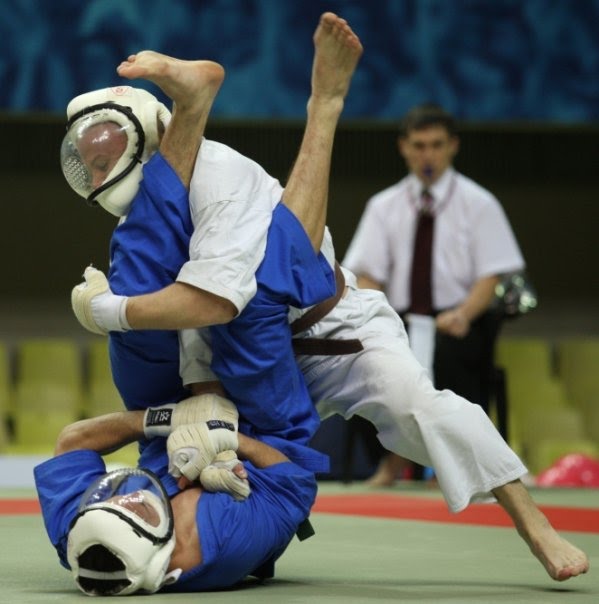 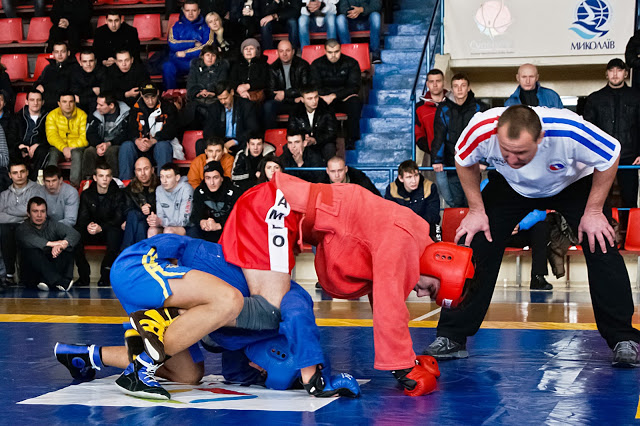 «Встречаться не на поле боя, а на спортивной площадке» - таков девиз Федерации Комплексных Единоборств
Виды спортивных единоборств
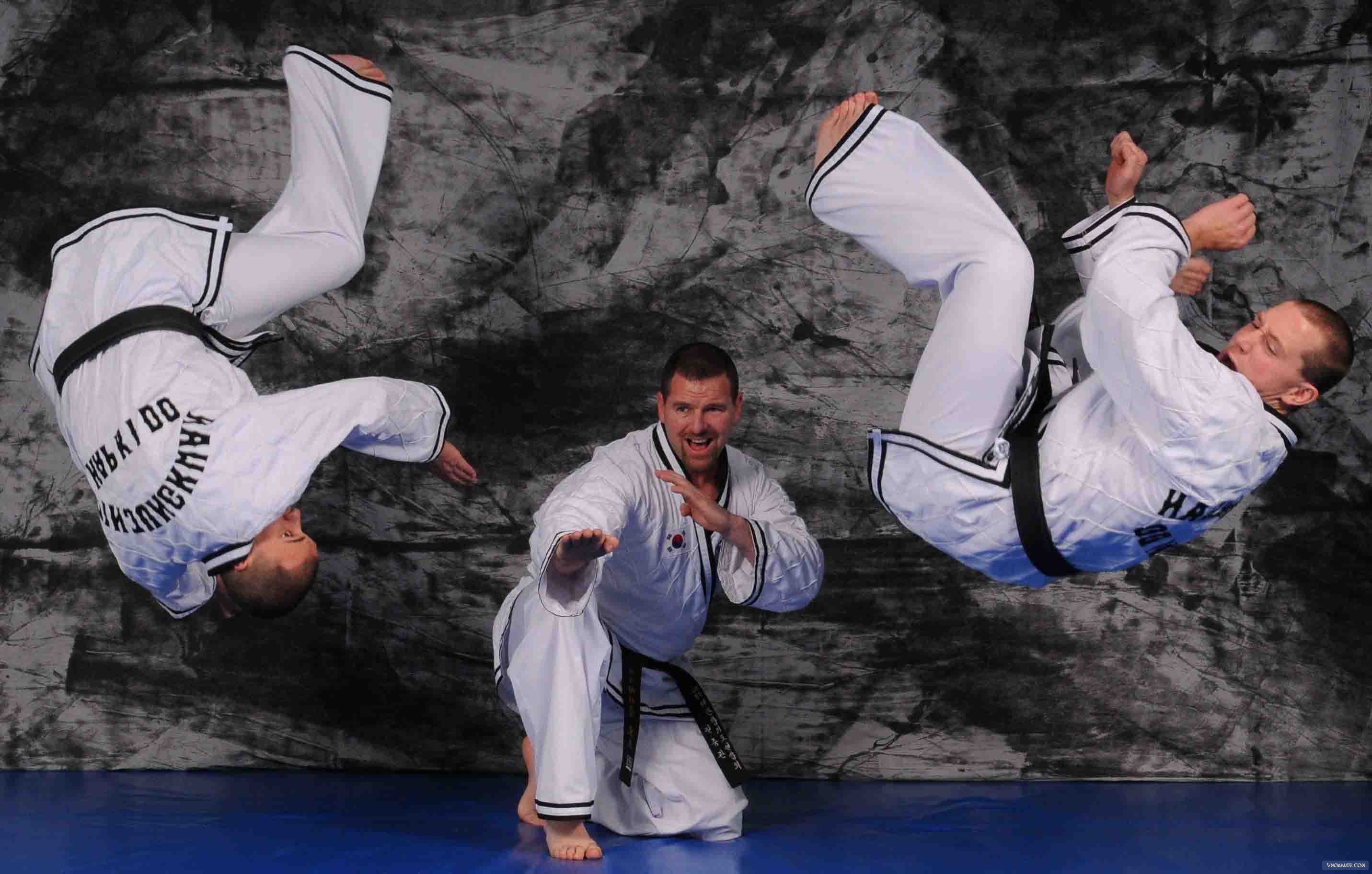 Бокс: спортсмены на ринге наносят друг другу удары кулаками в перчатках, бой длится 3-12 раундов. Побеждает боец, которому удалось сбить противника с ног (если тот не смог подняться за 10 сек) или если боец нанес травму, мешающую сопернику бороться дальше. Окончательно бокс включен в олимпийские виды спорта в 1920 г.
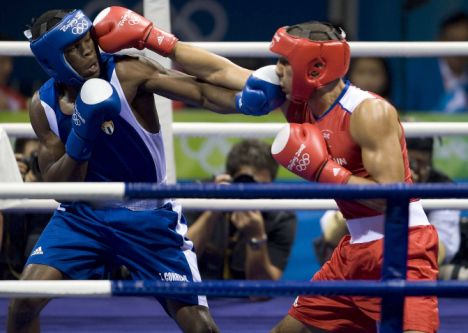 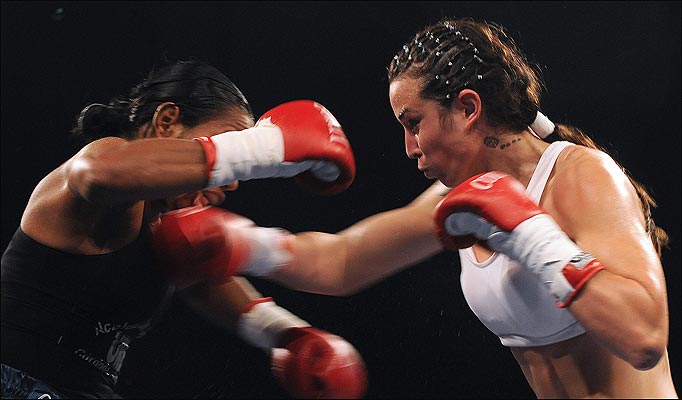 Борьба: единоборство, предполагающее состязание двух спортсменов, пытающихся победить друг друга посредством применения специальных приемов. Борцам запрещено использовать ударную технику, разрешено бороться в стойке, лежа, на коленях.
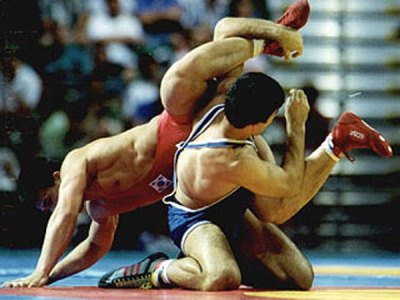 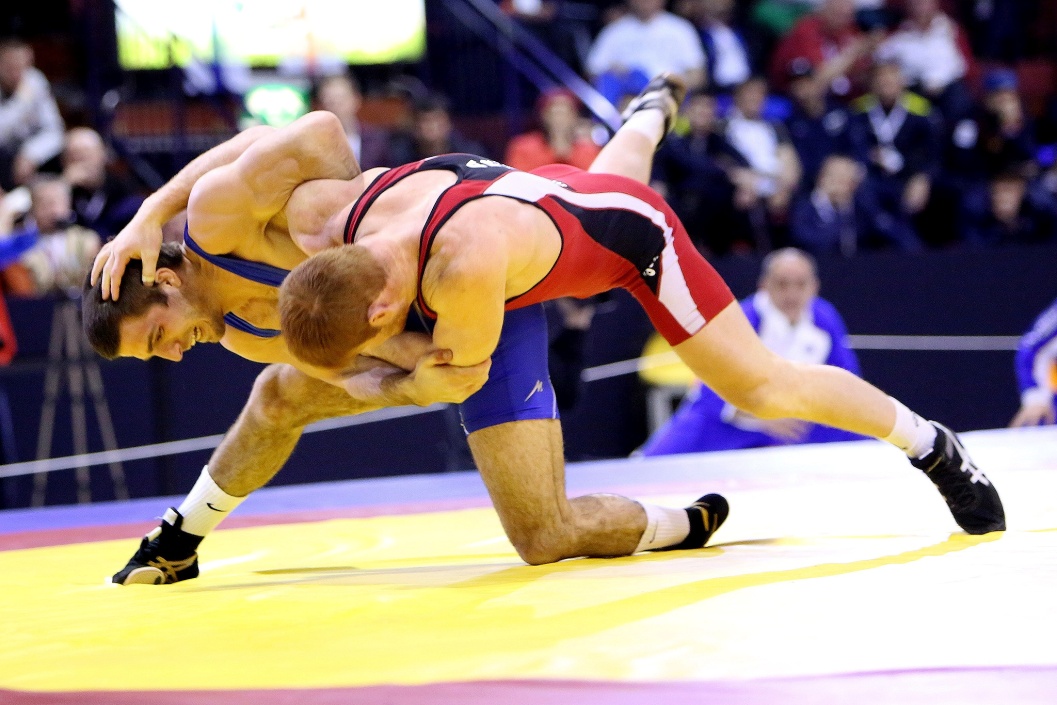 Вольная борьба: данный вид единоборства предполагает борьбу спортсменов, использующих такие приемы как подножки, захваты, перевороты, броски. Противники пытаются положить друг друга на лопатки. Вольная борьба стала частью программы Олимпийских игр в 1904 г.
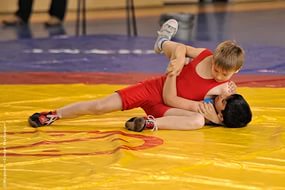 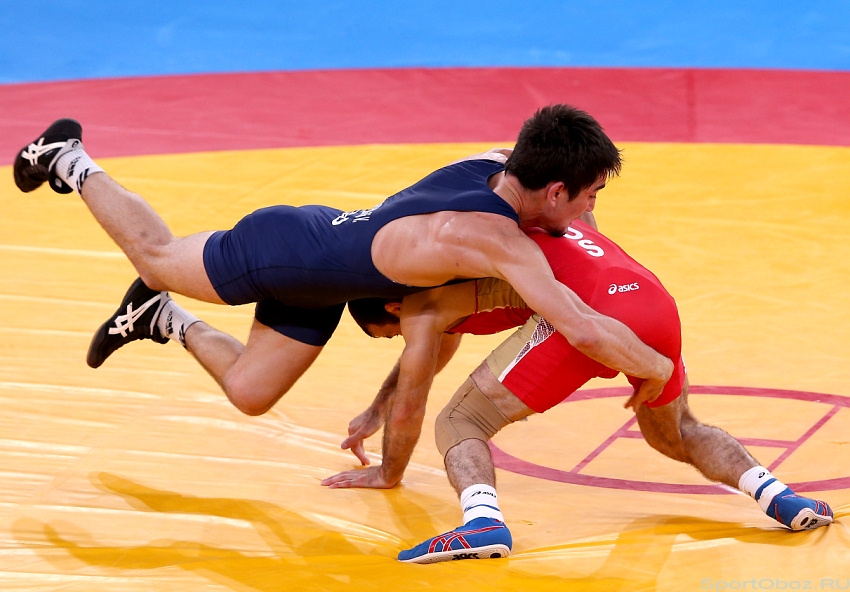 Греко-римская борьба: относится к европейскому типу единоборств. Задача спортсмена — с помощью определенных приемов положить противника на лопатки, запрещены подножки, зацепы, подсечки и другие приемы ногами. В программе Олимпийских игр — с 1896 года.
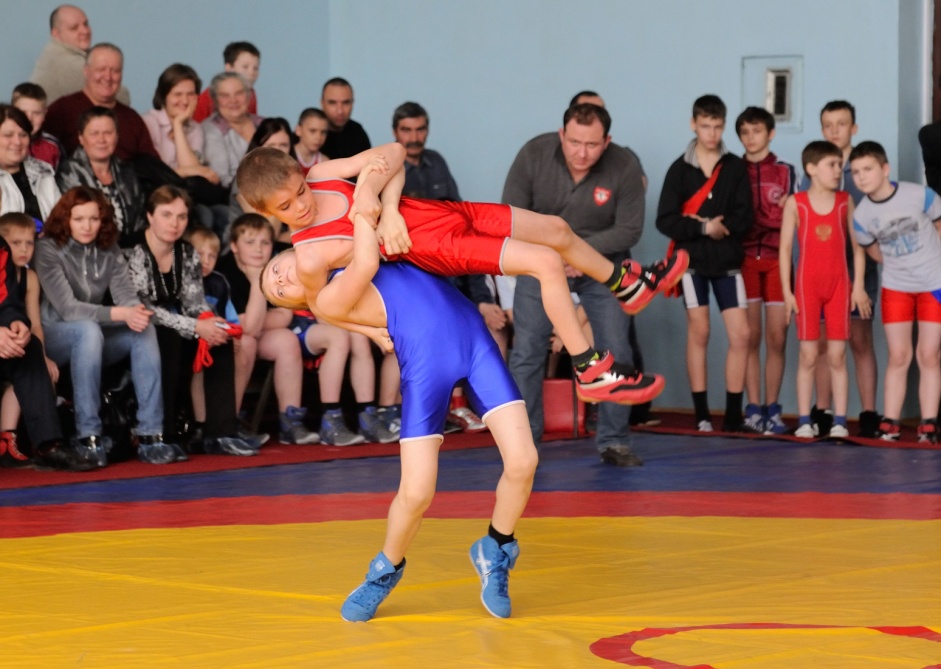 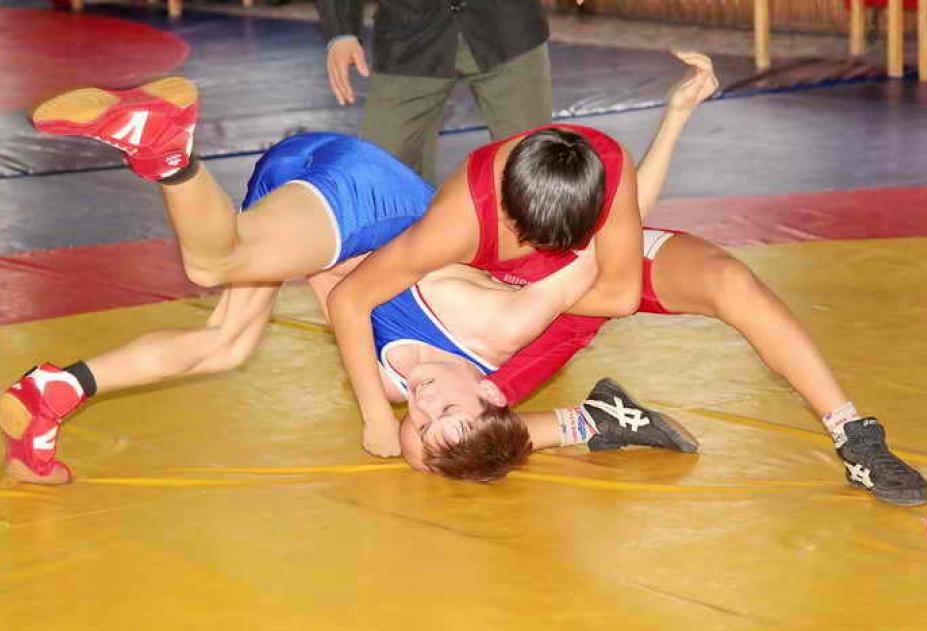 Дзюдо: японское единоборство, в основе которого лежат броски, удержания, болевая техника в партере и стойке.
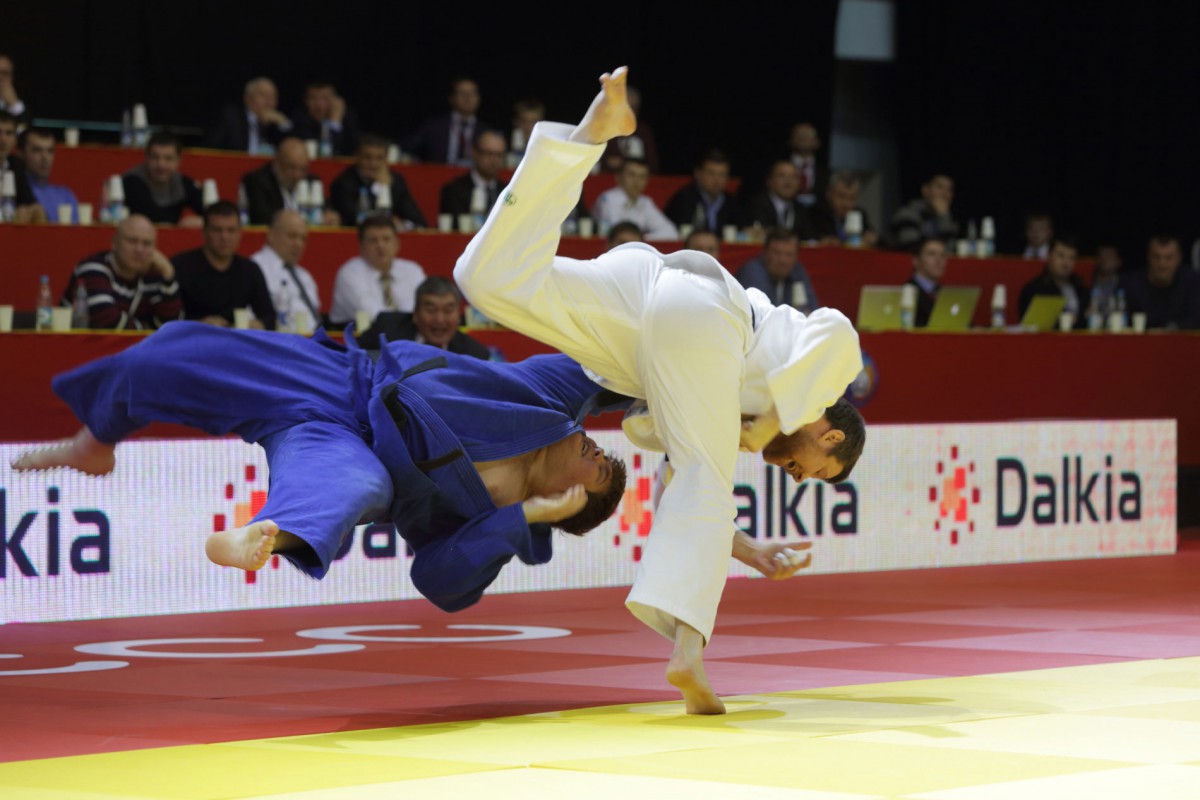 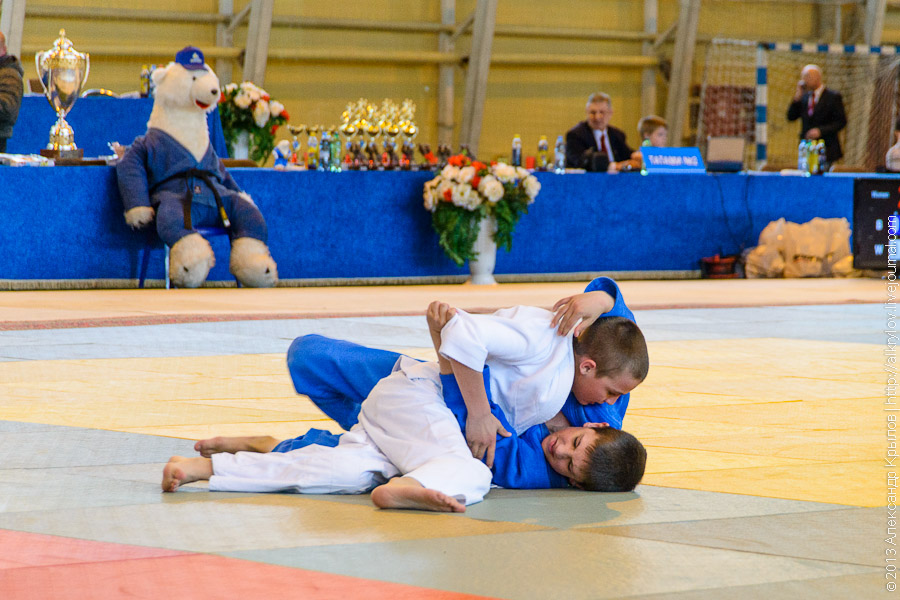 Тхэквандо: корейское единоборство отличается наличием высоких прыжков, возможностью наносить удары ногами
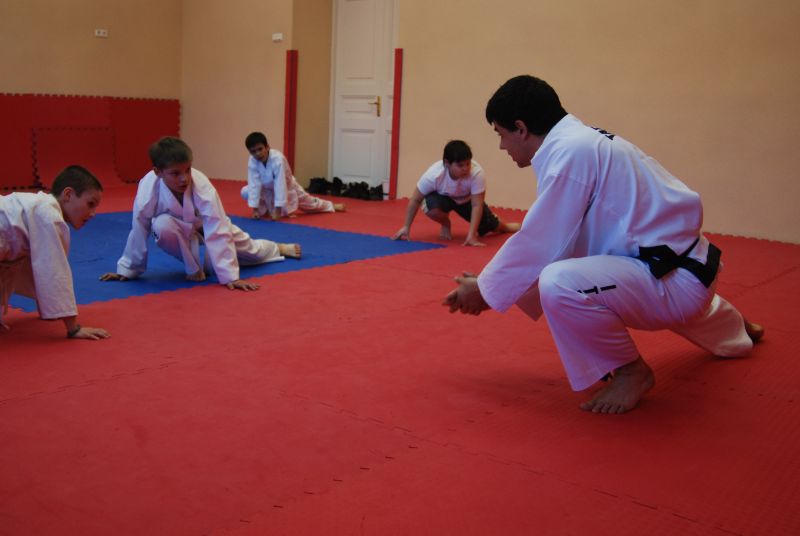 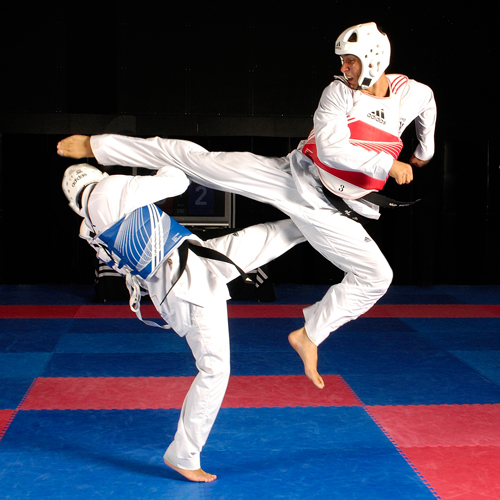 Фехтование: два спортсмена пытаются нанести друг другу определенное число уколов с помощью специального снаряжения (шпаги), пытаясь избежать укола соперника.
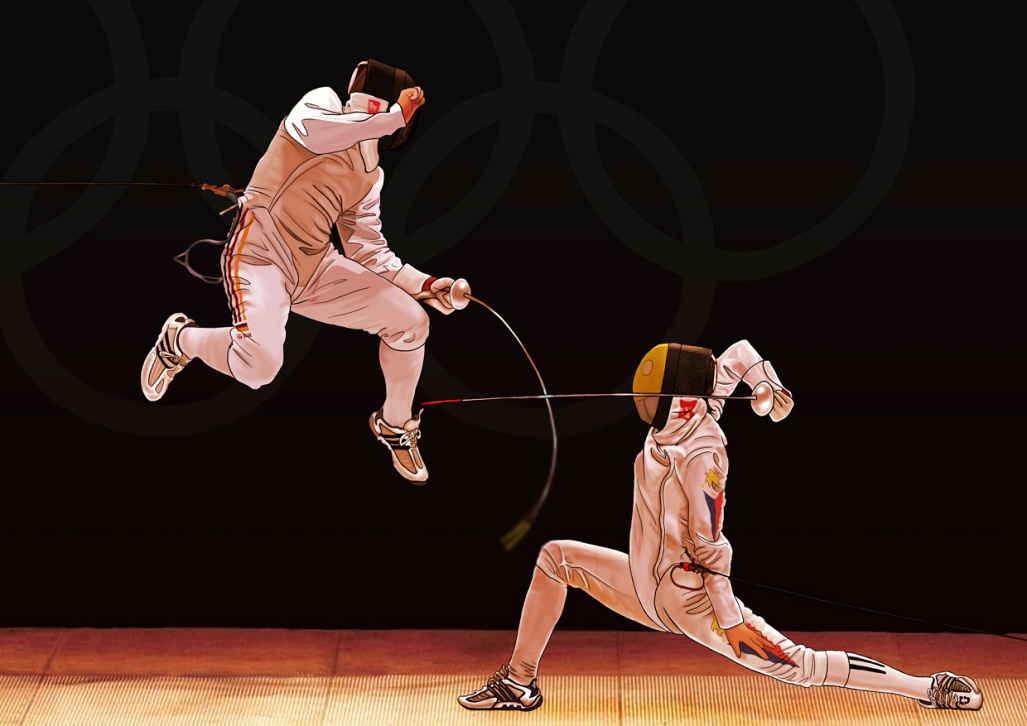 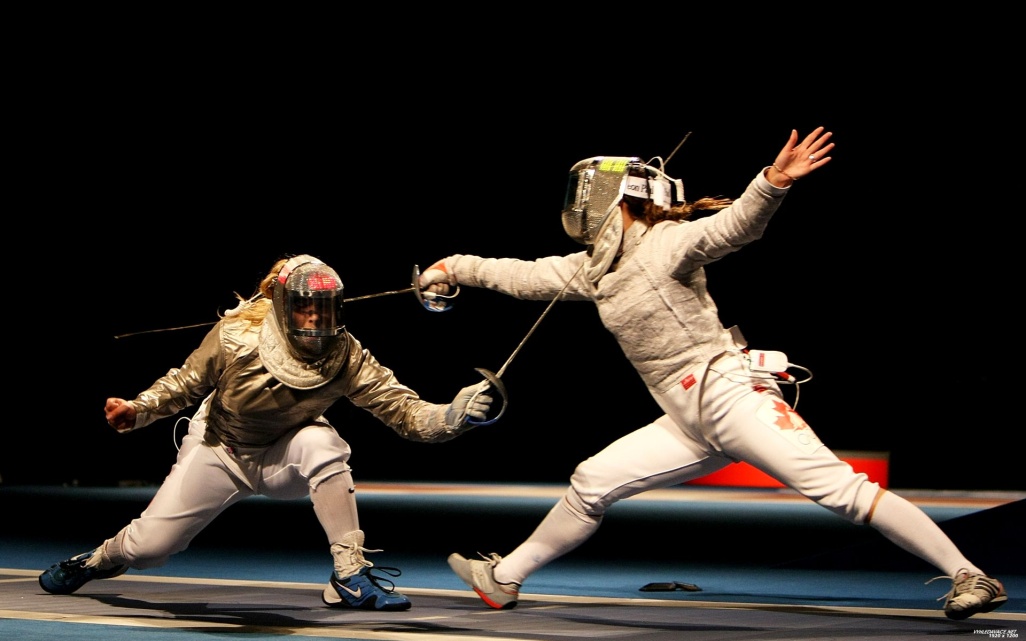 Смешанные единоборства представляют собой форму единоборства, в которой встречаются представители разных боевых искусств и единоборств. В них сочетается большое количество школ, техник и направлений единоборств. Во время боя борьба может осуществляться как в стойке, так и на полу. Истоки данного вида единоборства  уходят в первые Олимпийские игры, но, несмотря на это, до 1990 года оно не пользовалось особой популярностью в мире. Ранние соревнования имели минимум правил и были похожи на «кровавую бойню», поэтому были введены дополнительные ограничения, чтобы повысить безопасность спортсменов и привлечь новых зрителей.
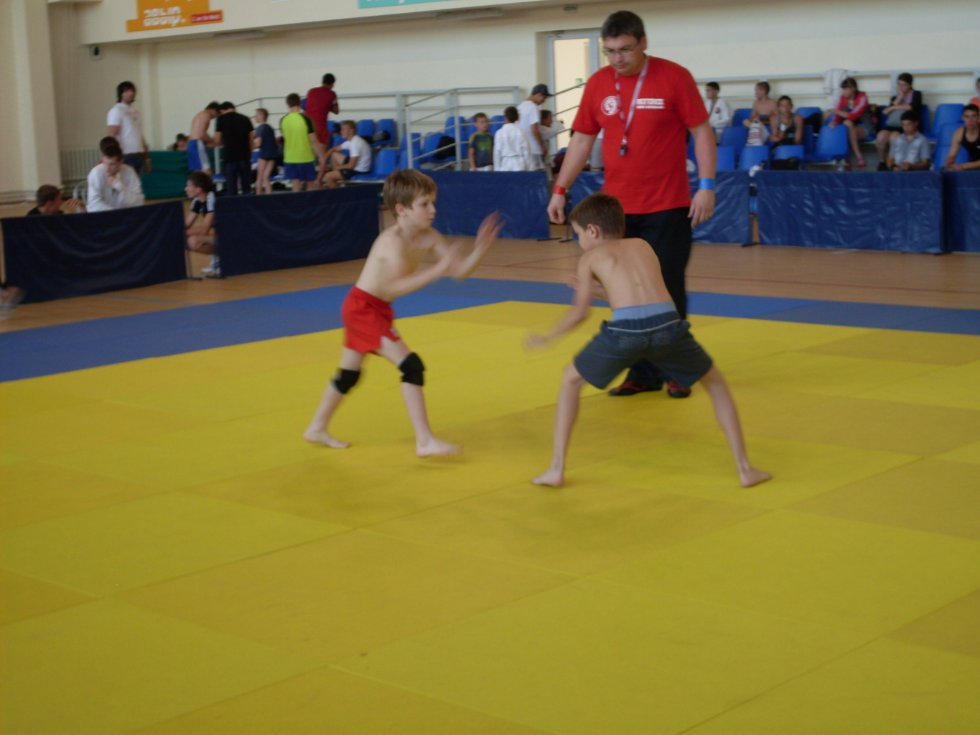 В боевых единоборствах основная цель – это выжить в смертельной ситуации, а в случае гибели, причинить максимальный вред противнику. В программу обучения боевым единоборствам входят приемы, которые помогают защитить себя от нескольких противников и применение различных подручных средств, которые могут оказаться полезными в реальной боевой ситуации.
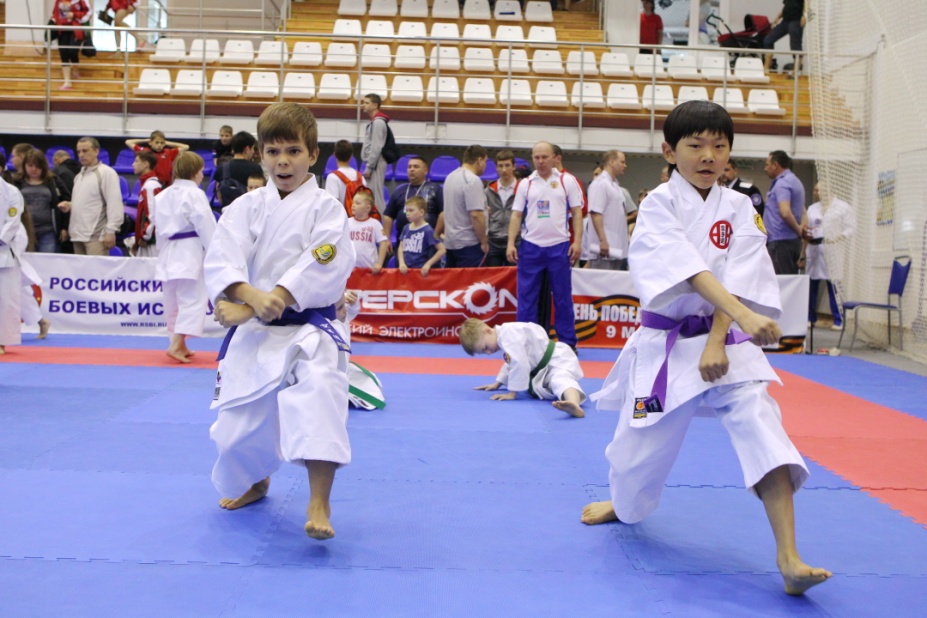 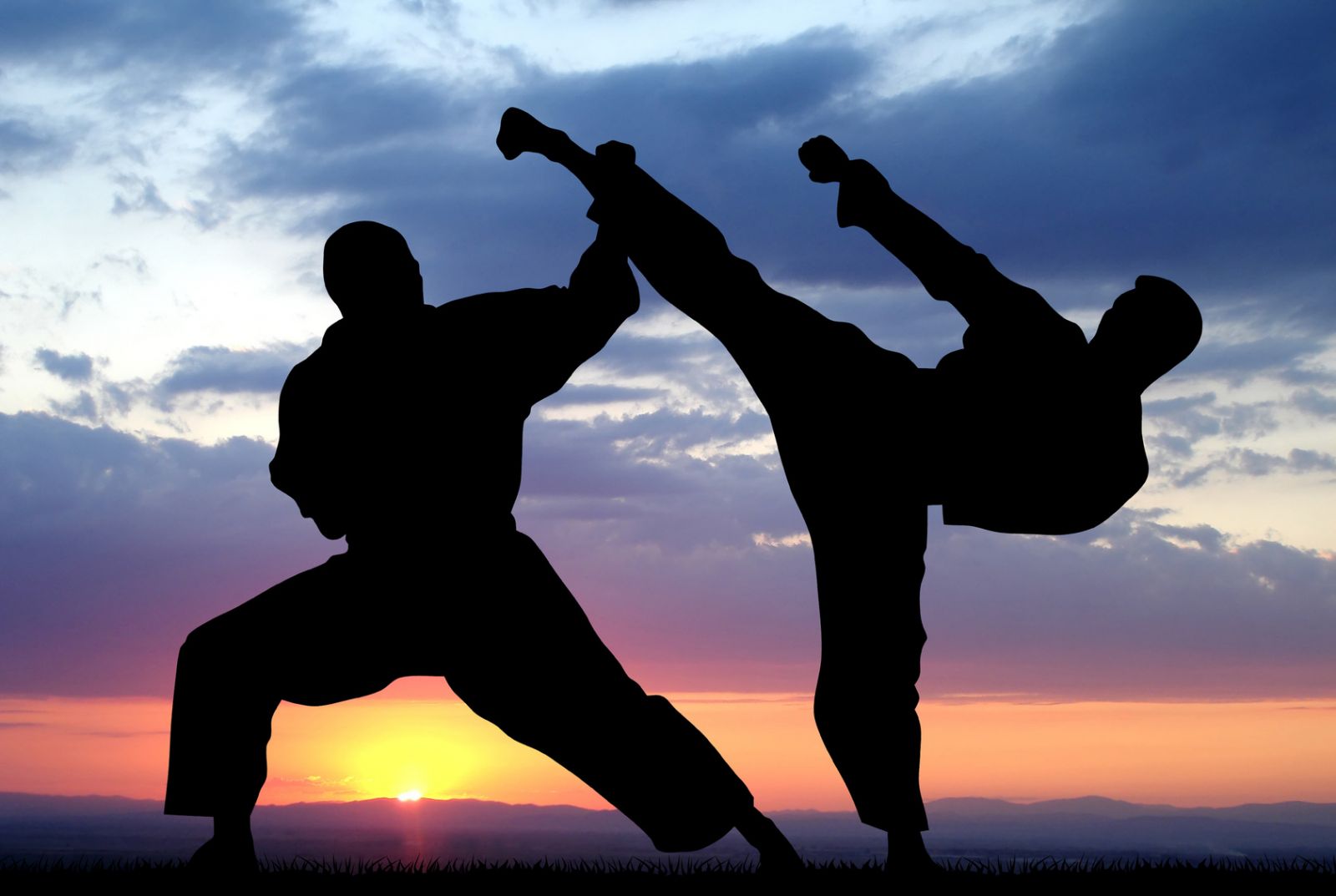 Восточные единоборства сочетают в себе отточенную веками технику и мудрость восточной философии.
Каждый вид спорта травматичен, но как ни странно восточные единоборства не самый опасный вид спорта. По травмоопасности различные виды единоборств по статистике на 17-27 месте. 
Люди, которые регулярно занимаются восточными единоборствами, гораздо реже болеют, это происходит благодаря умеренным физическим нагрузкам, которые активизируют защитные механизмы организма и повышают иммунитет. 
Но восточные единоборства оказывают положительное влияние не только на физическое развитие, они также повышают умственную работоспособность.
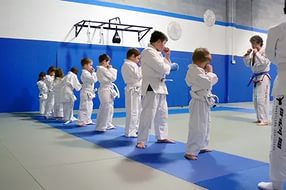 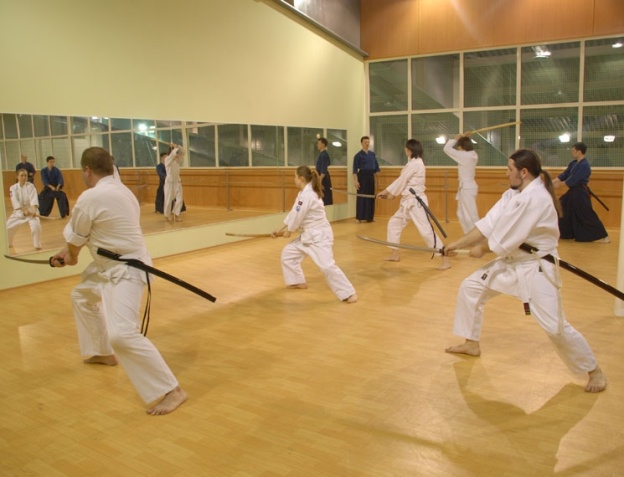 Спортивные единоборства подходят людям практически любого возраста, являются хорошим способом физической и психологической разрядки. Они развивают ловкость, силу, растягивают мышцы, повышают тонус, работоспособность и улучшают физическую форму, укрепляют здоровье. 
Одна из особенностей данного вида спорта состоит в его разнообразии: каждый может подобрать себе борьбу и программу занятий в соответствии с особенностями организма, наличием заболеваний и философией жизни. 
Важное отличие спортивных единоборств от других видов спорта - возможность овладеть навыками самообороны. Другой отличительной чертой этого вида спорта является обязательное наличие опытного инструктора, у которого можно научиться основным приемам единоборства.